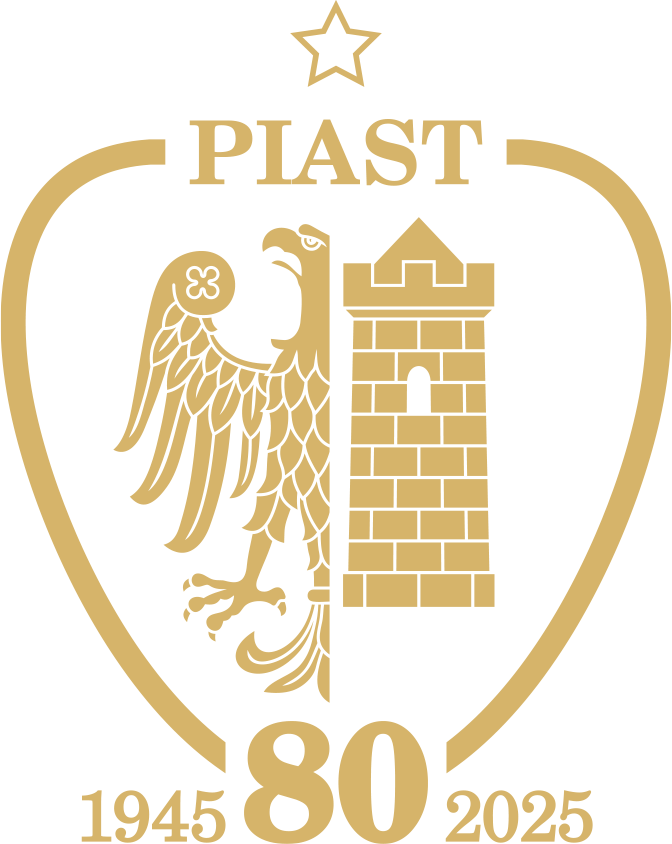 HERB JUBILEUSZOWY
PIASTA GLIWICE
BUDOWA ZNAKU
Wersje podstawowe
Nowa wersja herbu została zaprojektowana z okazji jubileuszu 80-lecia istnienia klubu, przypadającego na rok 2025.Projekt łączy tradycyjne elementy tożsamości klubu z nowoczesnym podejściem do estetyki i symboliki.W centralnej części herbu znajduje się stylizowana sylwetka orła piastowskiego oraz wieży charakterystycznych symboli związanych z historią i nazwą klubu. Pomiędzy nimi umieszczono liczbę „80”, podkreślającą wyjątkowy jubileusz.

Wersje jubileuszowe herbu zawierają dodatkowe oznaczenia.Po bokach widnieją daty: 1945 (rok założenia klubu) oraz 2025 (rok jubileuszu).W jednej z wersji, nad nazwą „PIAST”, dodano gwiazdkę symbolizującą zdobycie Mistrzostwa Polski w 2019 roku.
Kolorystyka herbu: złoto na czarnym tle nadaje całości elegancki i prestiżowy charakter, podkreślając rangę rocznicy.
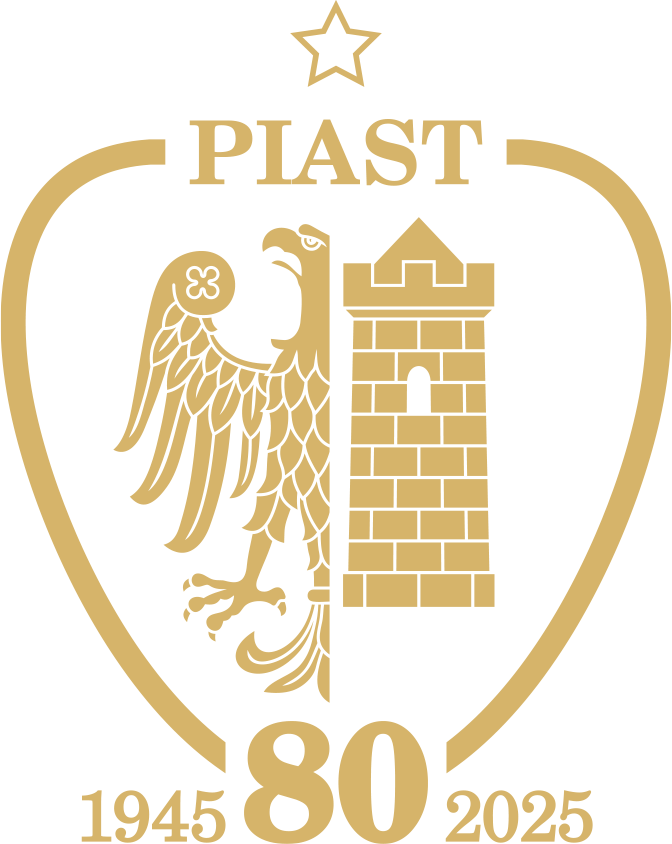 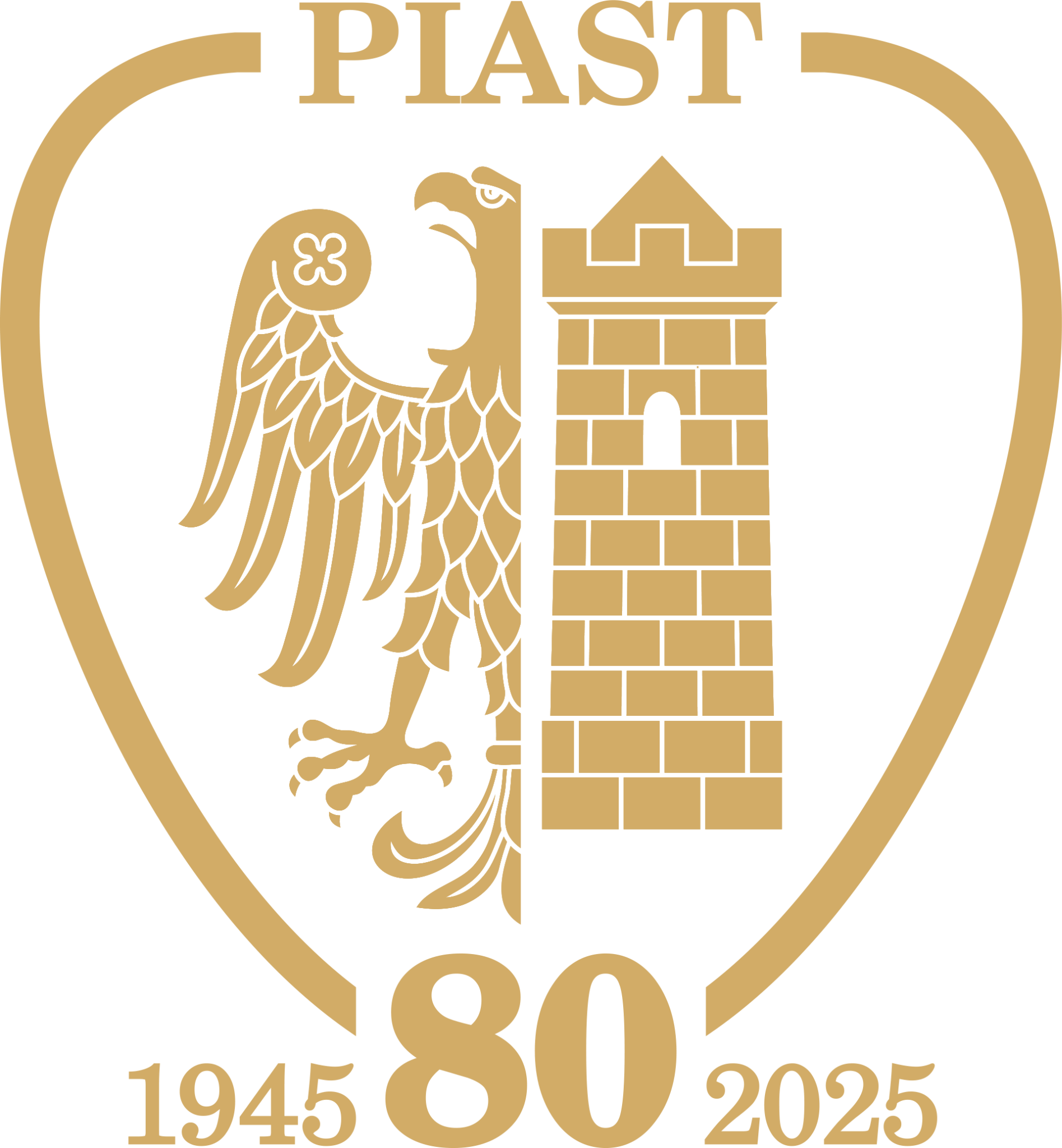 Podstawowa kolorystyka
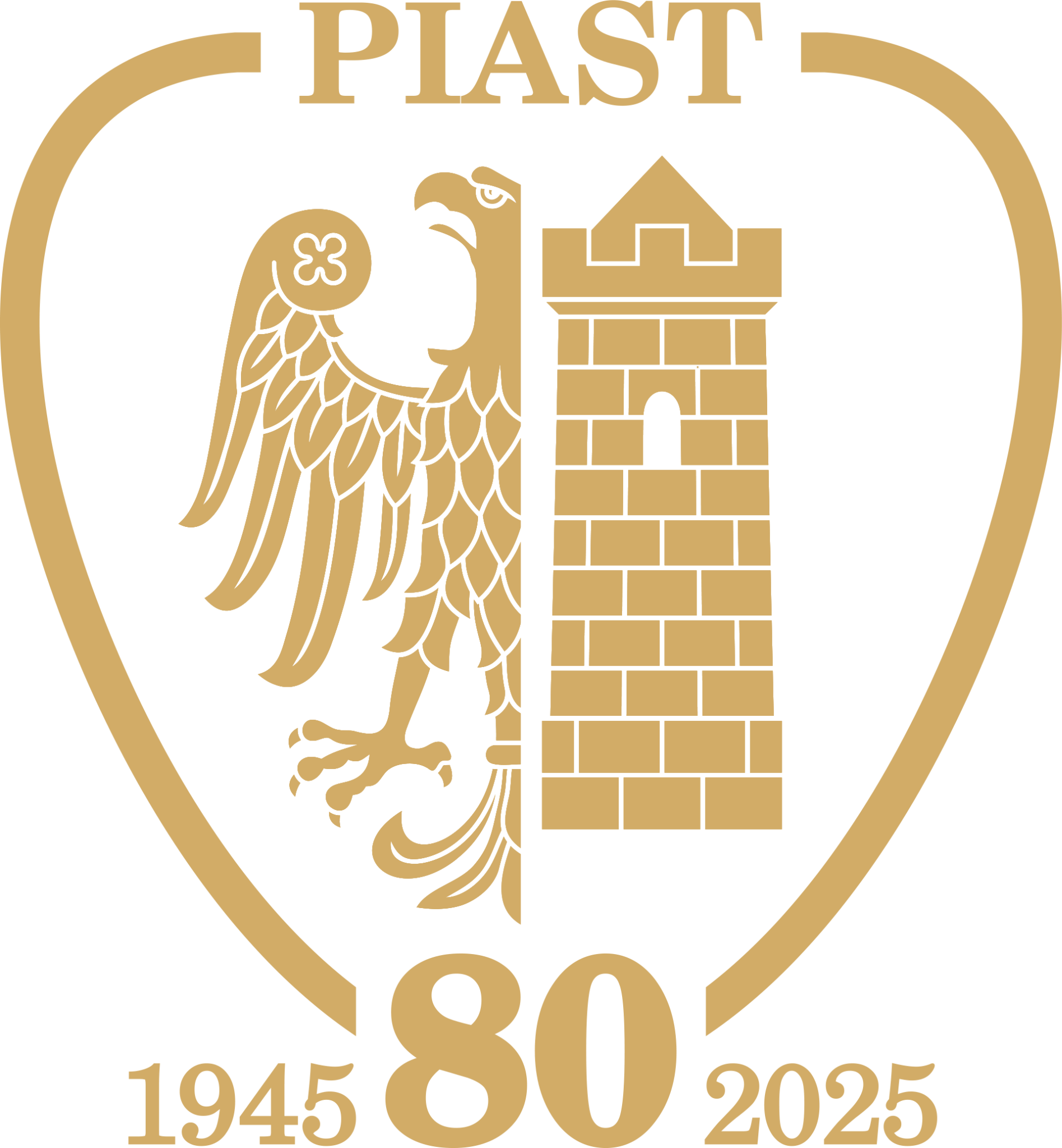 Znak główny w wersji podstawowej, jubileuszowej należy wykorzysytwać w papeeterii firmowej, zewnętrznych materiałach promocyjnych (np. pasek ze sponsorami), w zestawieniu z innymi hebrami (np. plakat zapraszający na mecz). Zaleca się stosowanie tego znakuu w materiałach biznesowych. 

Z tego znaku korzystamy w technikach realizacji, które ograniczają liczbę kolorów (np. sitodruk, haft, druk z pantone), jak również w materiałach drukowanych oraz cyfrowych.
CMYK: 0 / 20 / 60 / 20RGB: 215 / 179 / 105HEX: #d7b369
Kolorystyka dodatkowa
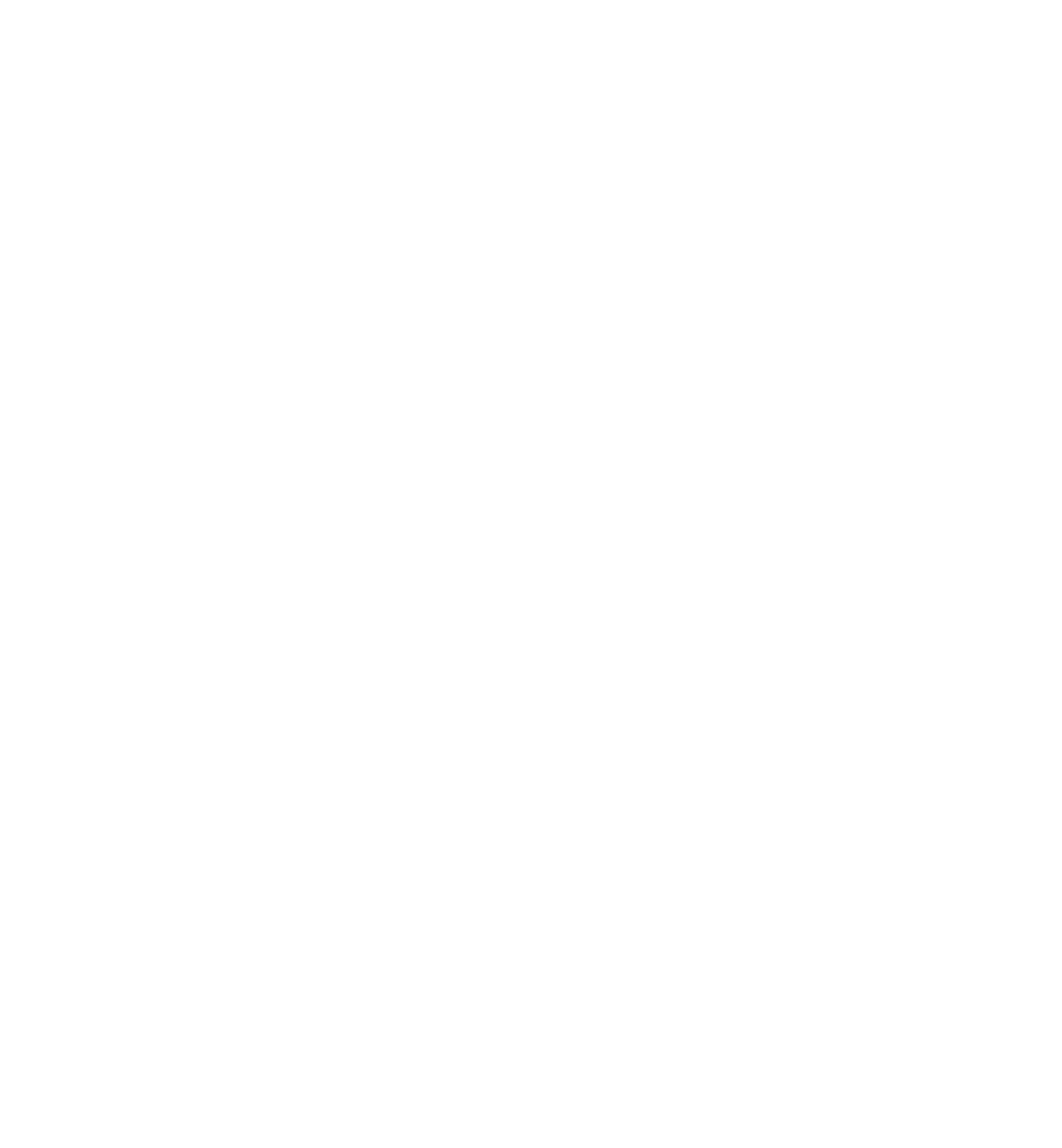 Znak główny w wersji achromatycznej należy stosować w przypadku, gdy uniemożliwiona jest reprodukcja koloru np. grawer, tłoczenie. 

W przypadkach uzasadnionych względami artystycznymi (np. jednobarwne materiały promocyjne - kolekcja biznesowa) dopuszczalne jest użycie wersji dodatkowych zgodnie z przedstawioną paletą.
BiałaCMYK: 0 / 0 / 0 / 0RGB: 255 / 255 / 255HEX: #ffffff
CzarnaCMYK: 0 / 0 / 0 / 100RGB: 0 / 0 / 0HEX: #000000
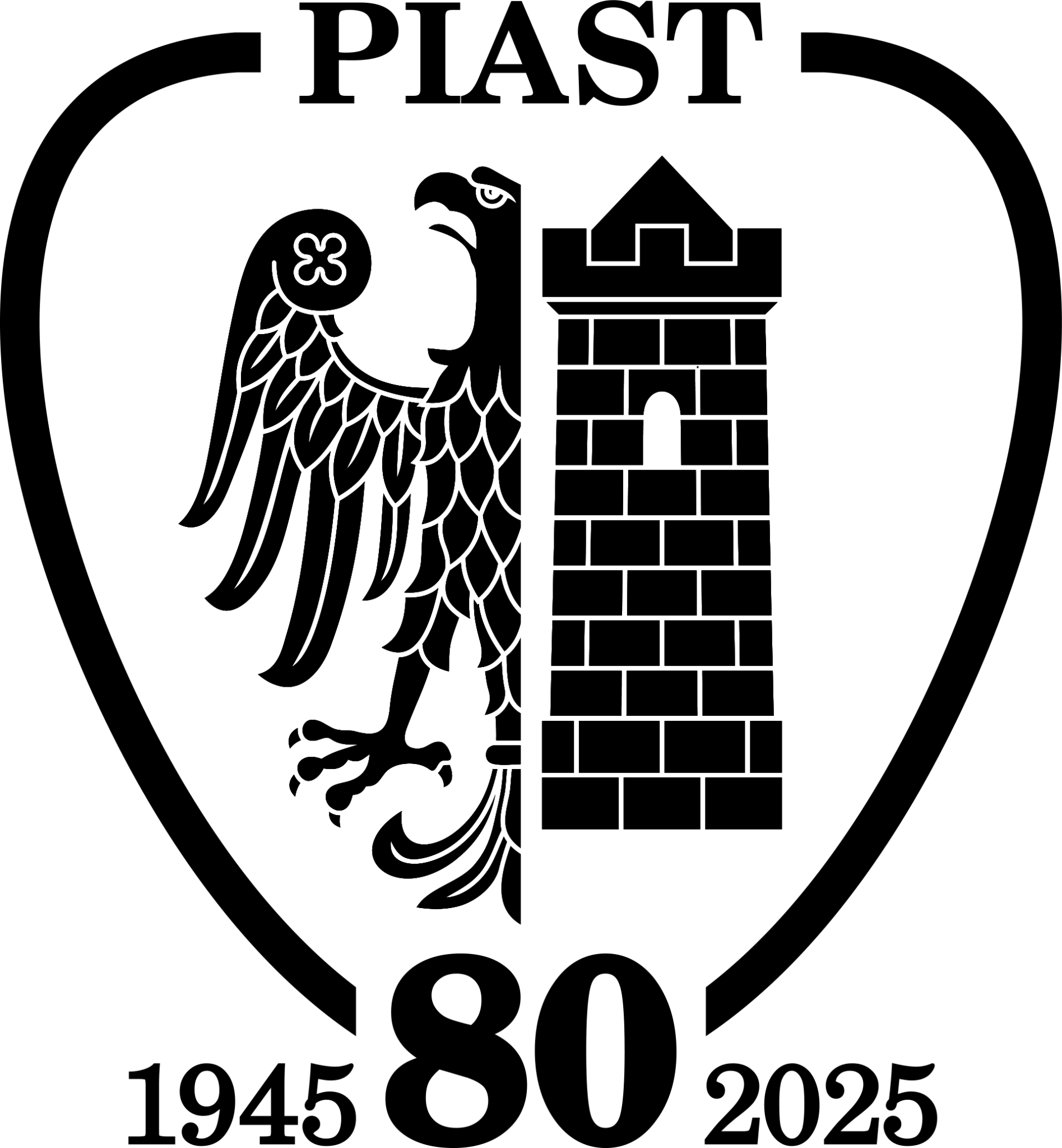 ZASADY WYKORZYSTYWANIA
Pole ochronne
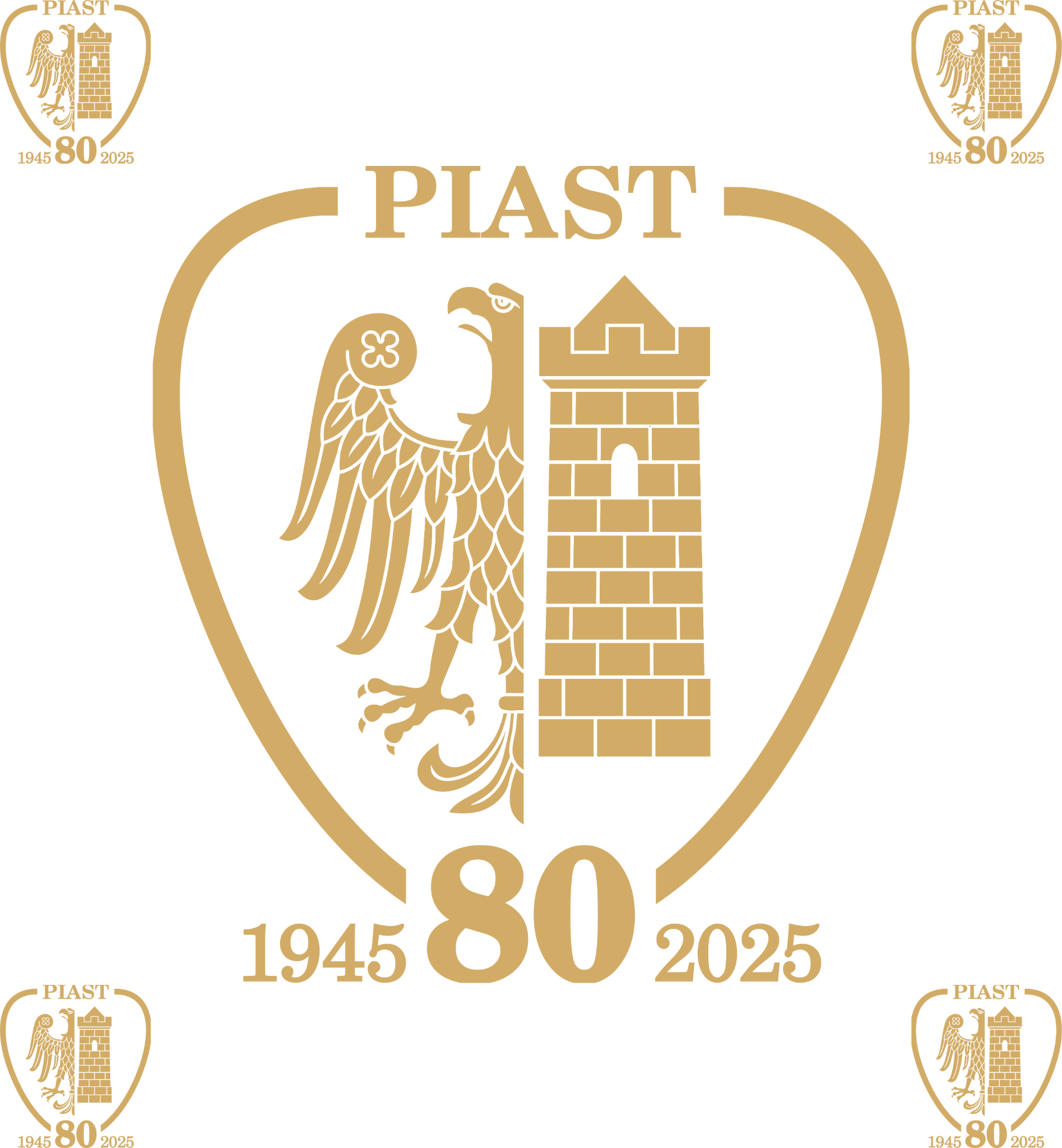 Pole ochronne znaku wynosi 20% wielkości znaku głównego.
Przykłady niewłaściwego użycia
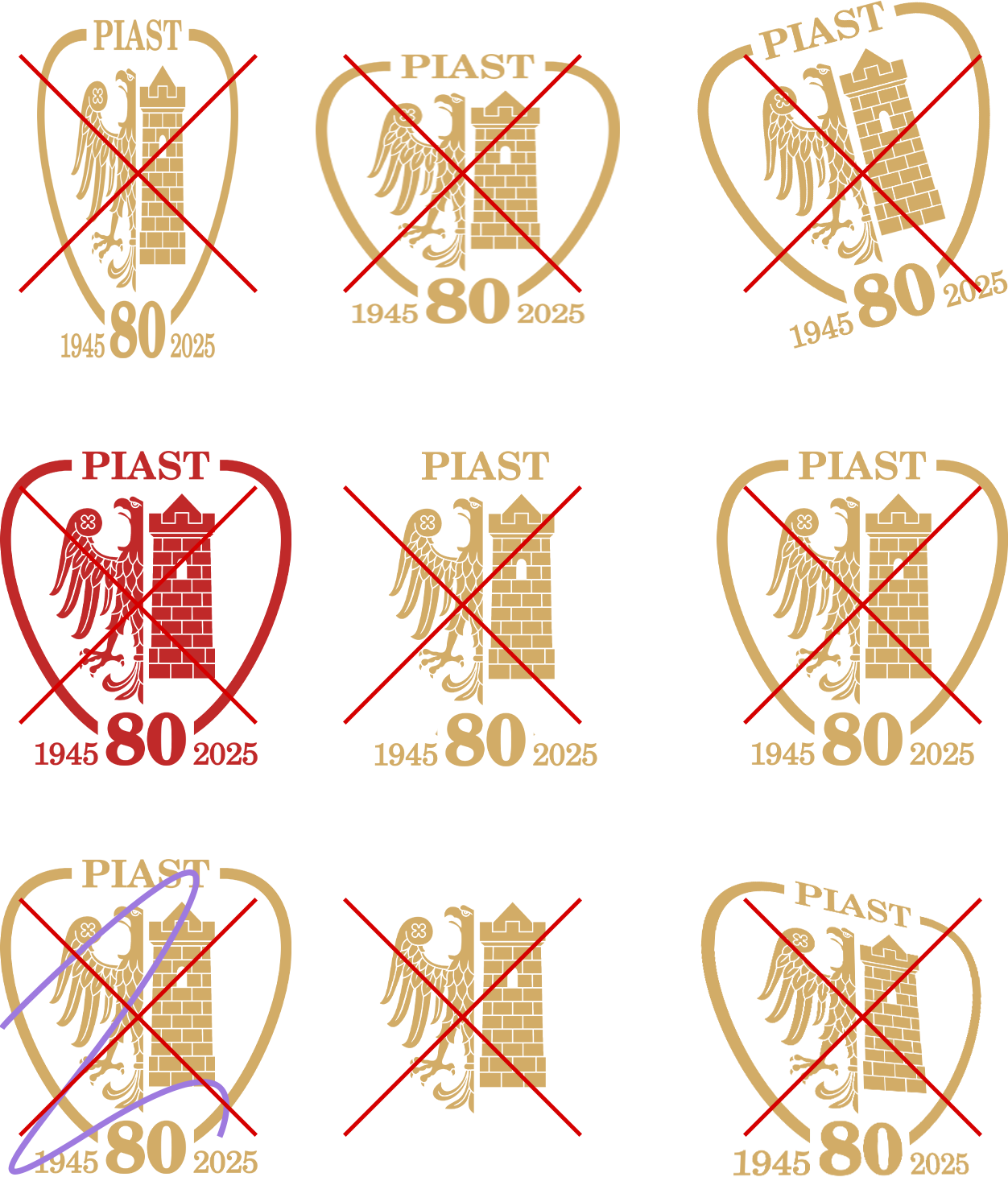 Zabrania się:
Zmiany położenia oraz rozmiaru elementów znaku
Skalowanie znaku bez zachowania proporcji
Dodawania obrysów
Zmiany barwy na inną niż ujęta w tym dokumencie
Obracania
Dopuszczalne jest dodawanie cienia